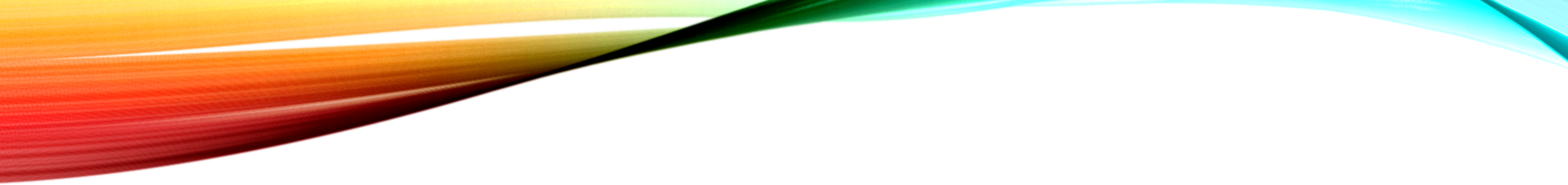 CONEXIONES
COLEGIO AGUSTÍN DE HIPONA
EQUIPO 4. / EVIDENCIAS
4º grado 

Profesora Jennifer Toombs Inglés IV
Profesor Jesús Juárez Ramírez Dibujo IV
Profesora Berenice Díaz Orientación IV

PROYECTO:“WHO PAINTED IN THE PAST; WHO PAINTS IN THE PRESENT?"
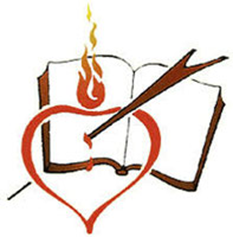 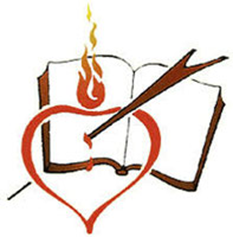 Colegio Agustín de Hipona Equipo #44º. grado
8.1PROYECTO:“WHO PAINTED IN THE PAST; WHO PAINTS IN THE PRESENT?“
Objetivo: Diseñar un mural que proponga una concepción de identidad preparatoriana, organizando la información para que los alumnos puedan expresar su idea.
4º. Grado
3er periodo
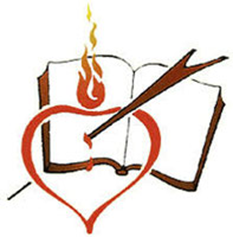 Colegio Agustín de Hipona Equipo #44º. grado
8.2
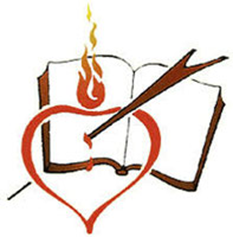 Colegio Agustín de Hipona Equipo #44º. grado
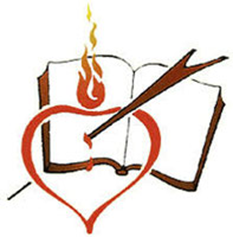 Colegio Agustín de Hipona Equipo #44º. grado
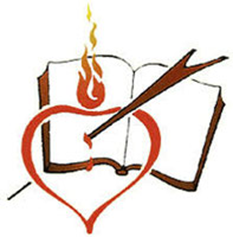 Colegio Agustín de Hipona Equipo #44º. grado
Colegio Agustín de Hipona Equipo #44º. grado
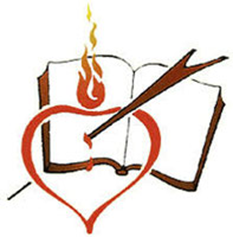 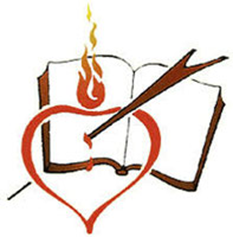 Colegio Agustín de Hipona Equipo #44º. grado
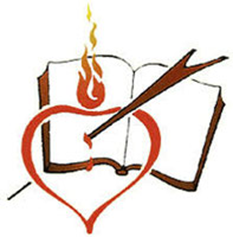 Colegio Agustín de Hipona Equipo #44º. grado
Colegio Agustín de Hipona Equipo #44º. grado
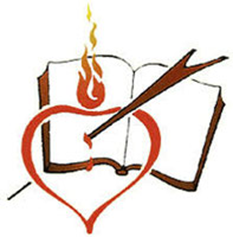 EVIDENCIAS
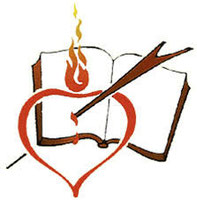 Colegio Agustín de Hipona Equipo #44º. grado
Interdisciplinaria de Inicio
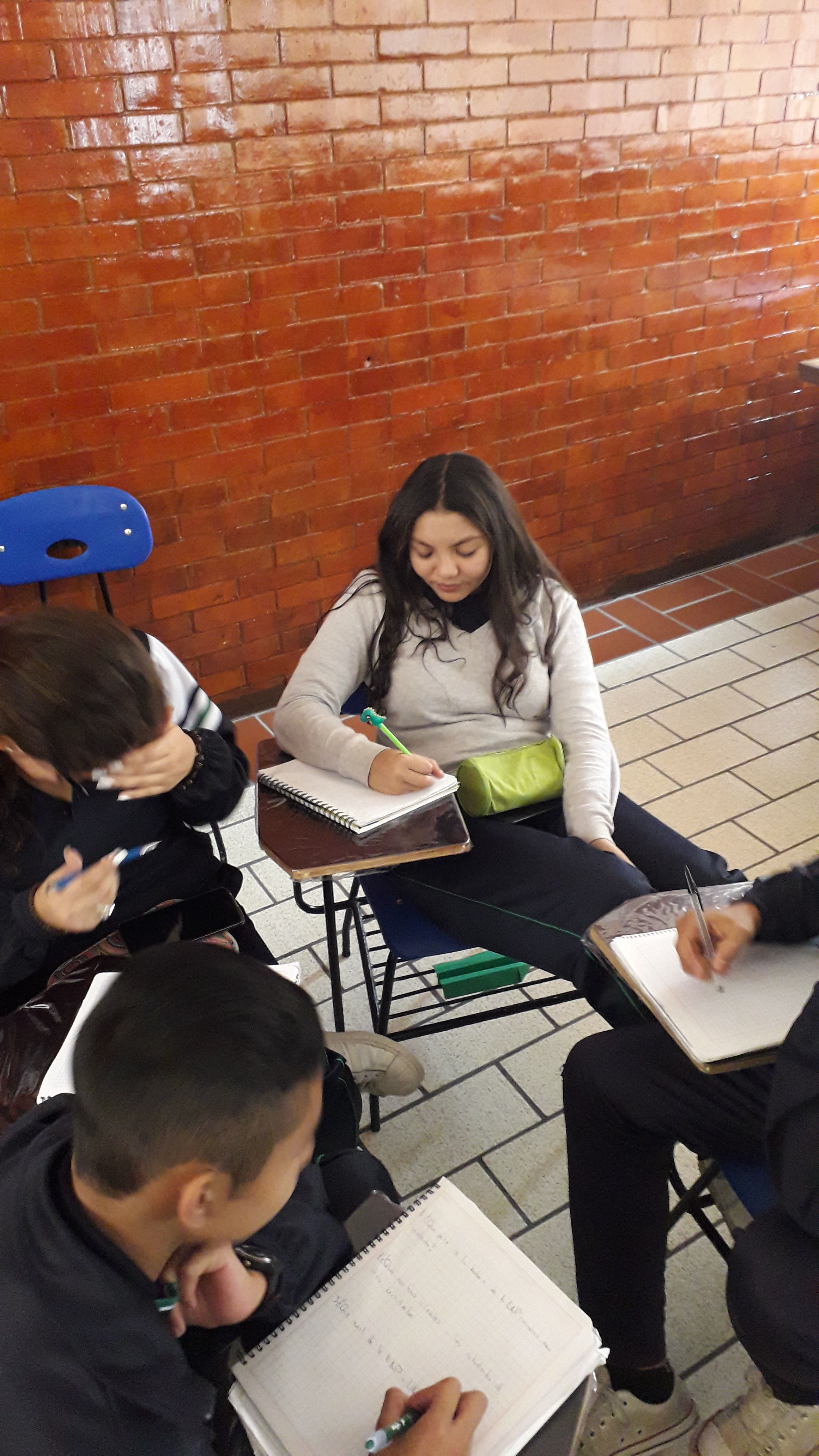 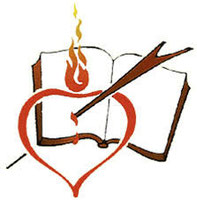 Colegio Agustín de Hipona Equipo #44º. grado
Interdisciplinaria de Inicio
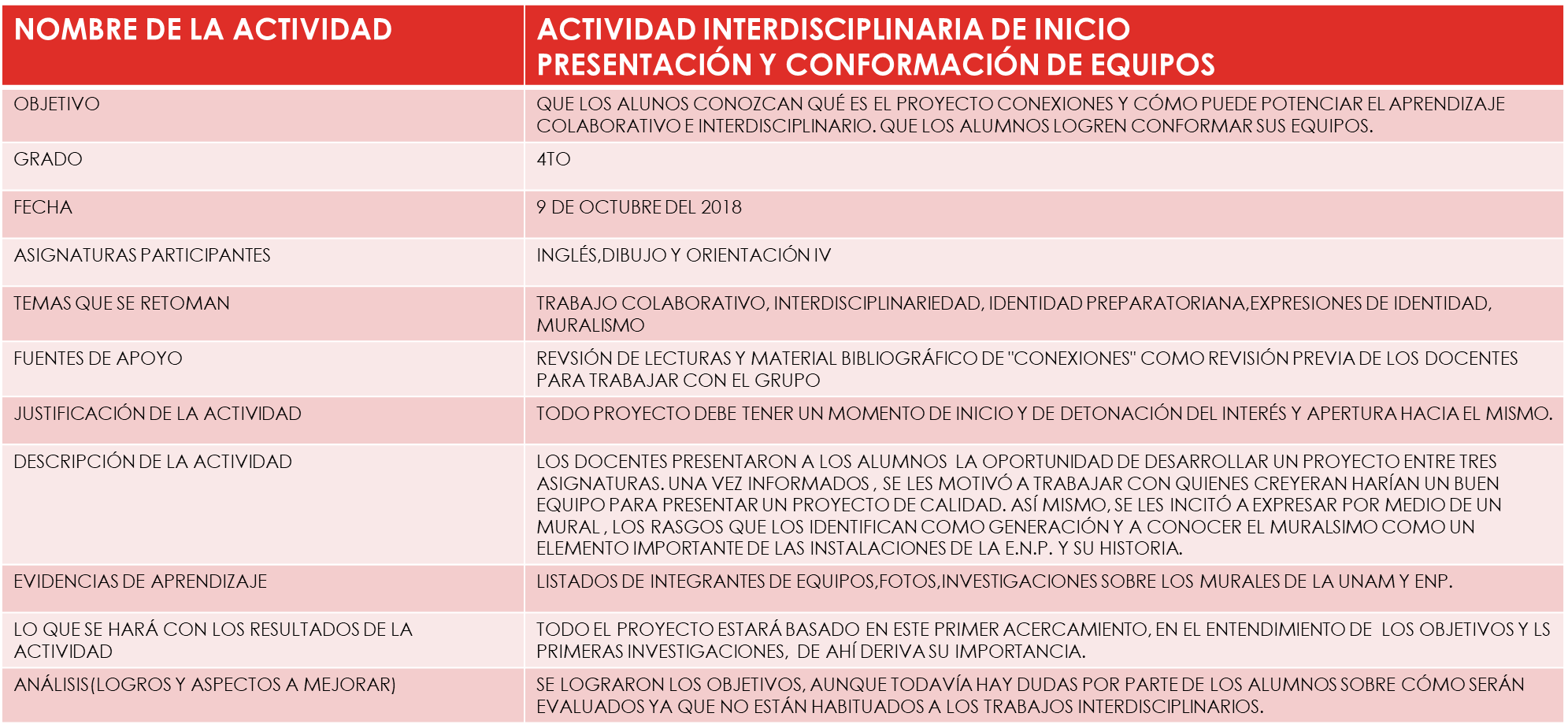 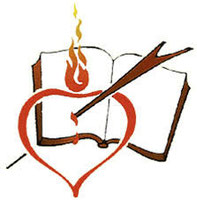 Colegio Agustín de Hipona Equipo #44º. grado
Interdisciplinaria de Desarrollo
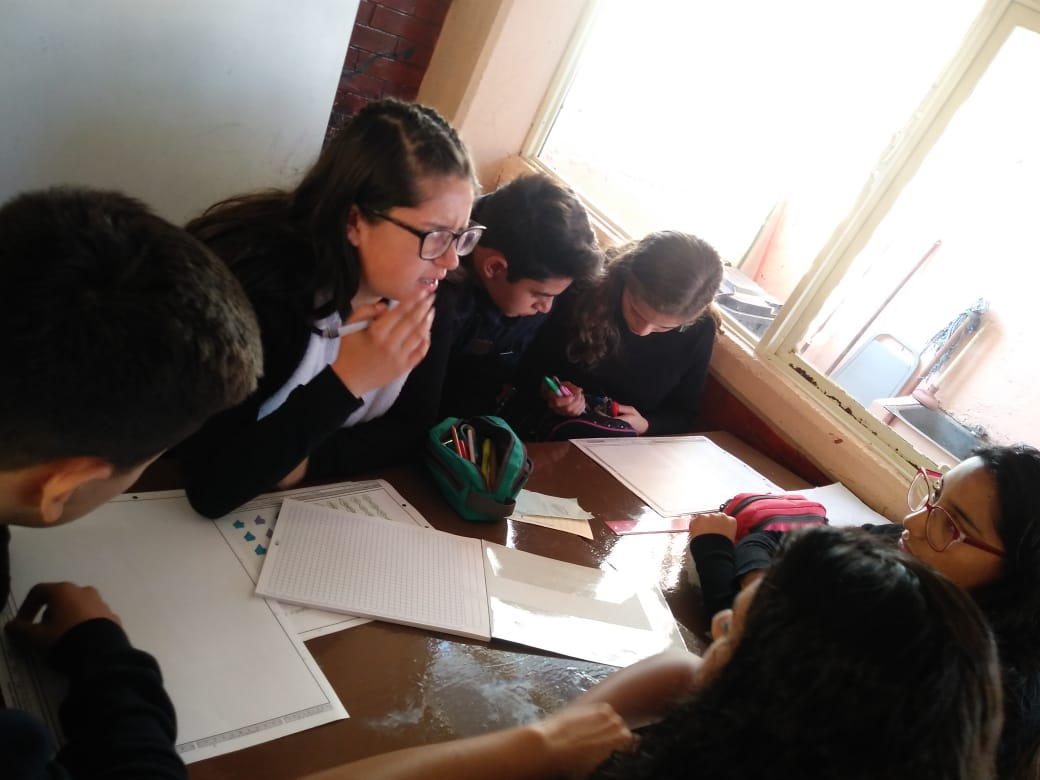 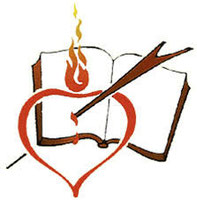 Colegio Agustín de Hipona Equipo #44º. grado
Interdisciplinaria de Desarrollo
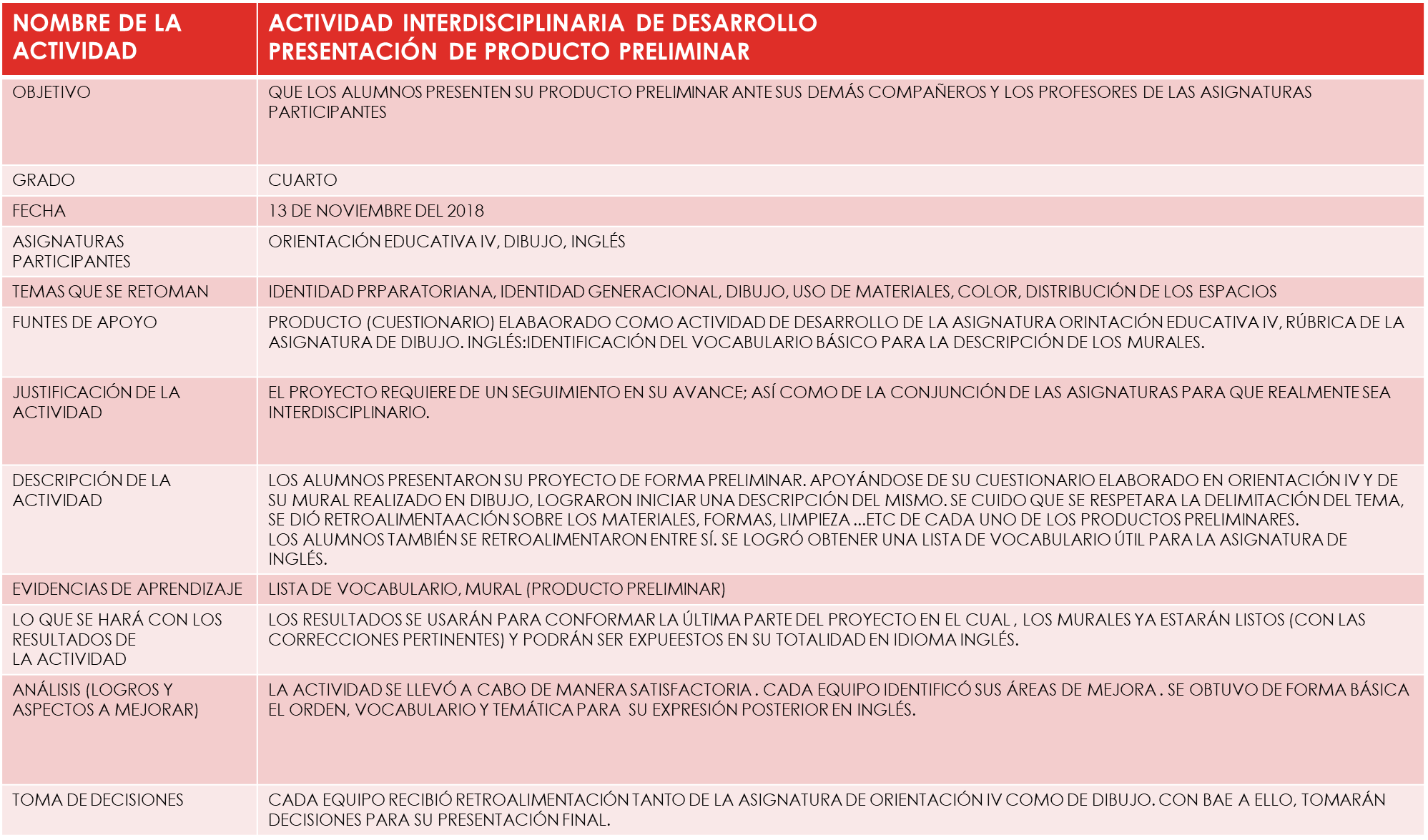 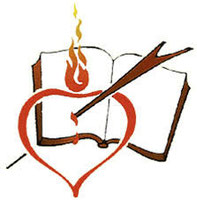 Colegio Agustín de Hipona Equipo #44º. grado
Interdisciplinaria de Desarrollo
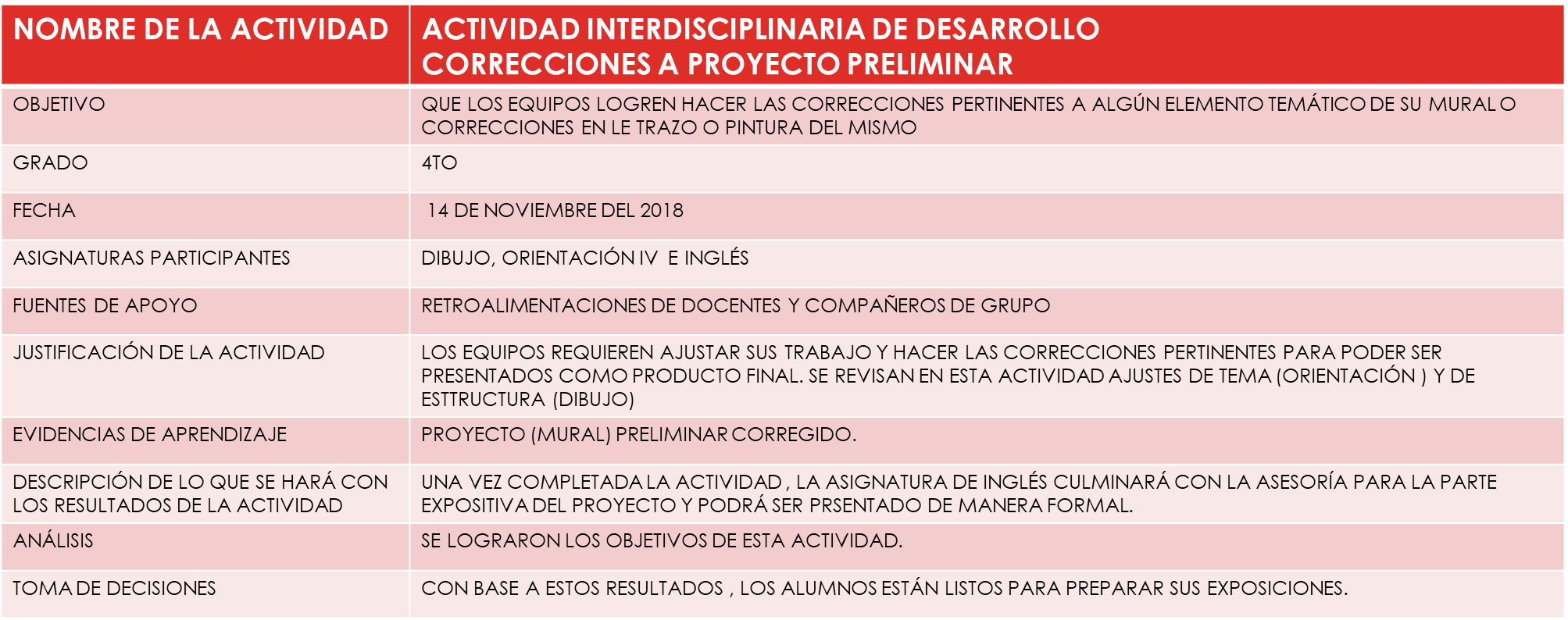 COLEGIO AGUSTÍN DE HIPONA.EQUIPO #4. 4TO GRADO
 DESARROLLO ORIENTACIÓN EDUCATIVA IV
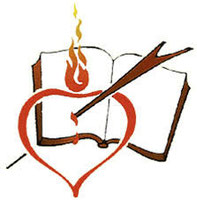 Colegio Agustín de Hipona Equipo #44º. grado
Orientación Educativa IV (Desarrollo)
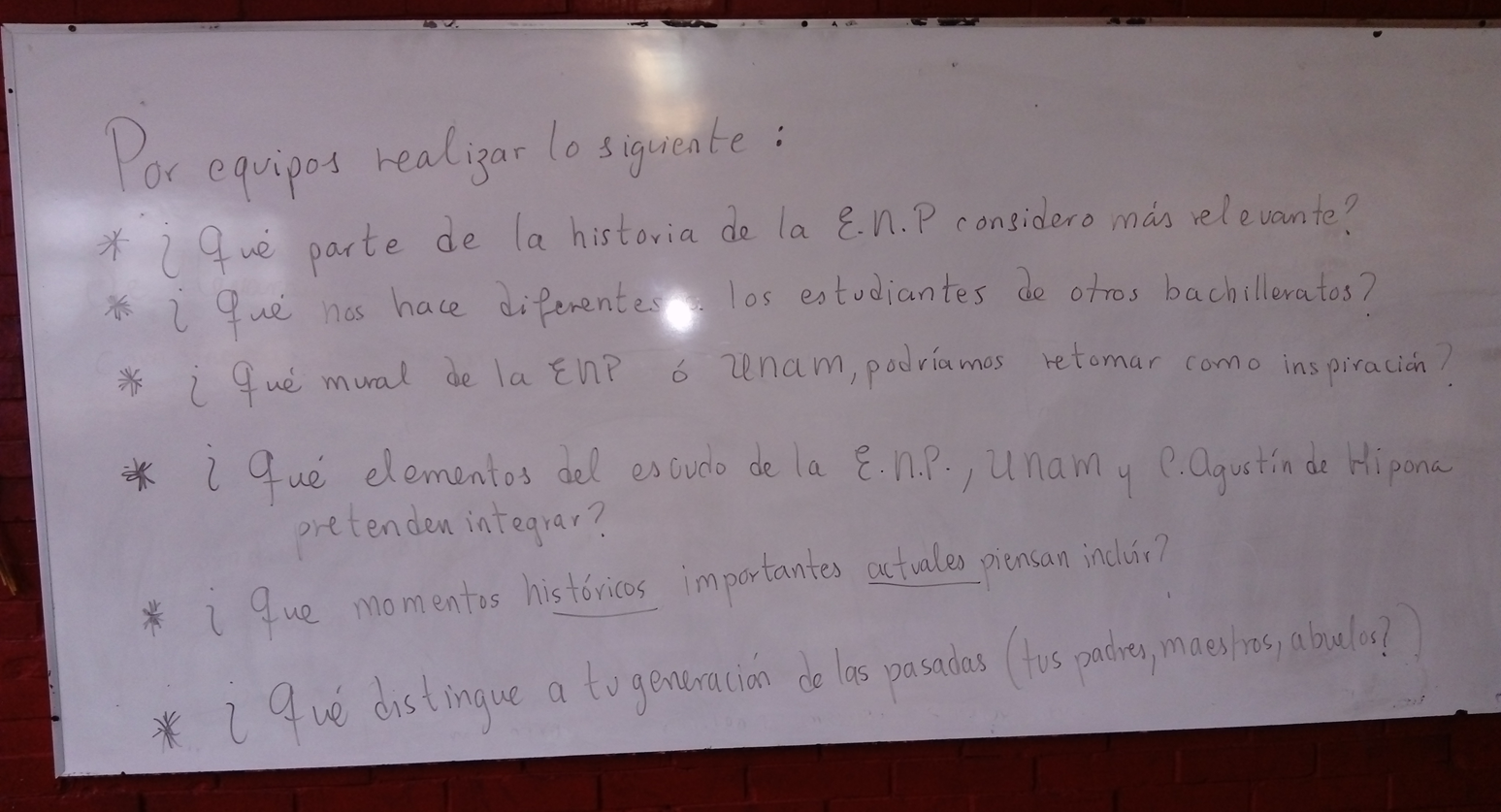 COLEGIO AGUSTÍN DE HIPONA.EQUIPO #4. 4TO GRADO
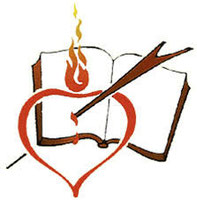 Colegio Agustín de Hipona Equipo #44º. grado
Dibujo  (Desarrollo)
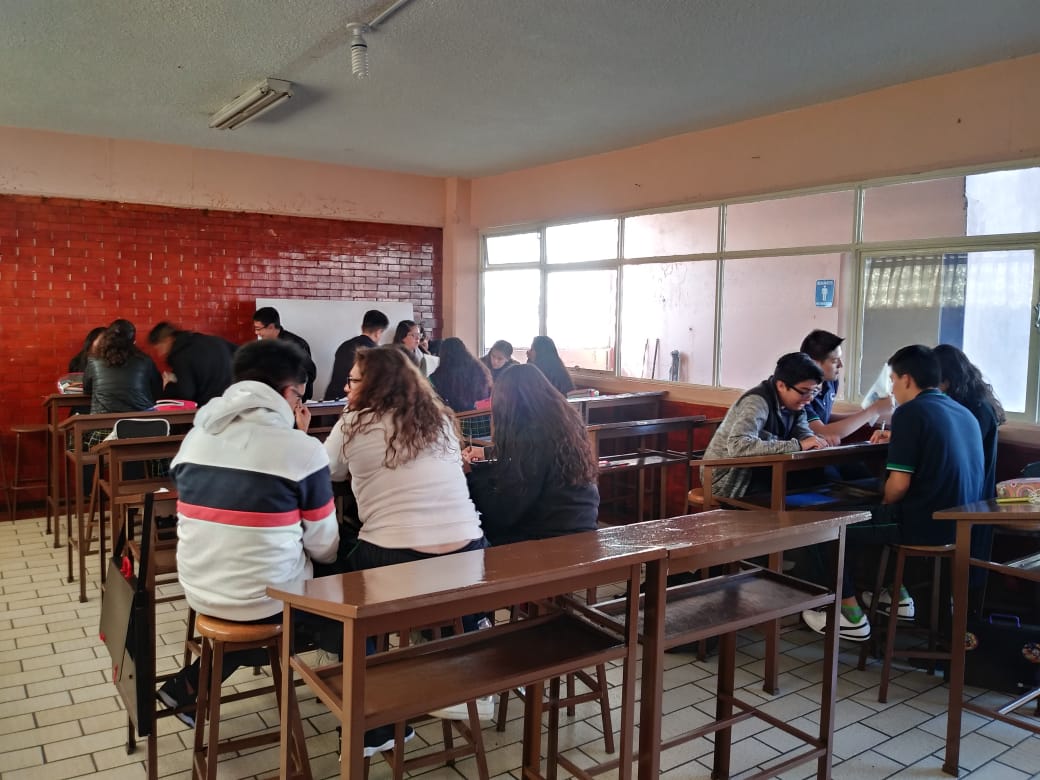 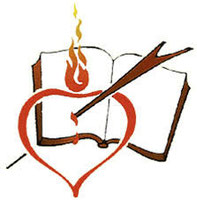 Colegio Agustín de Hipona Equipo #44º. grado
Inglés  (Desarrollo)
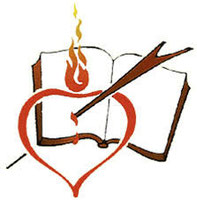 Colegio Agustín de Hipona Equipo #44º. grado
Inglés  (Desarrollo)
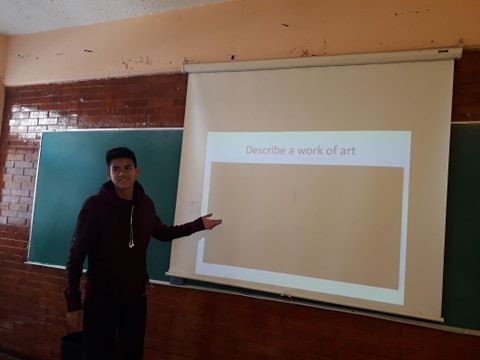 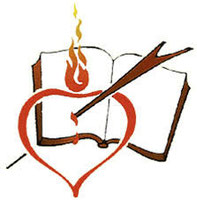 Colegio Agustín de Hipona Equipo #44º. grado
Interdisciplinaria de cierre
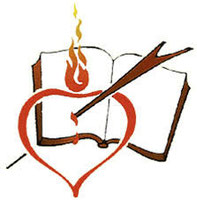 Colegio Agustín de Hipona Equipo #44º. grado
Interdisciplinaria de cierre
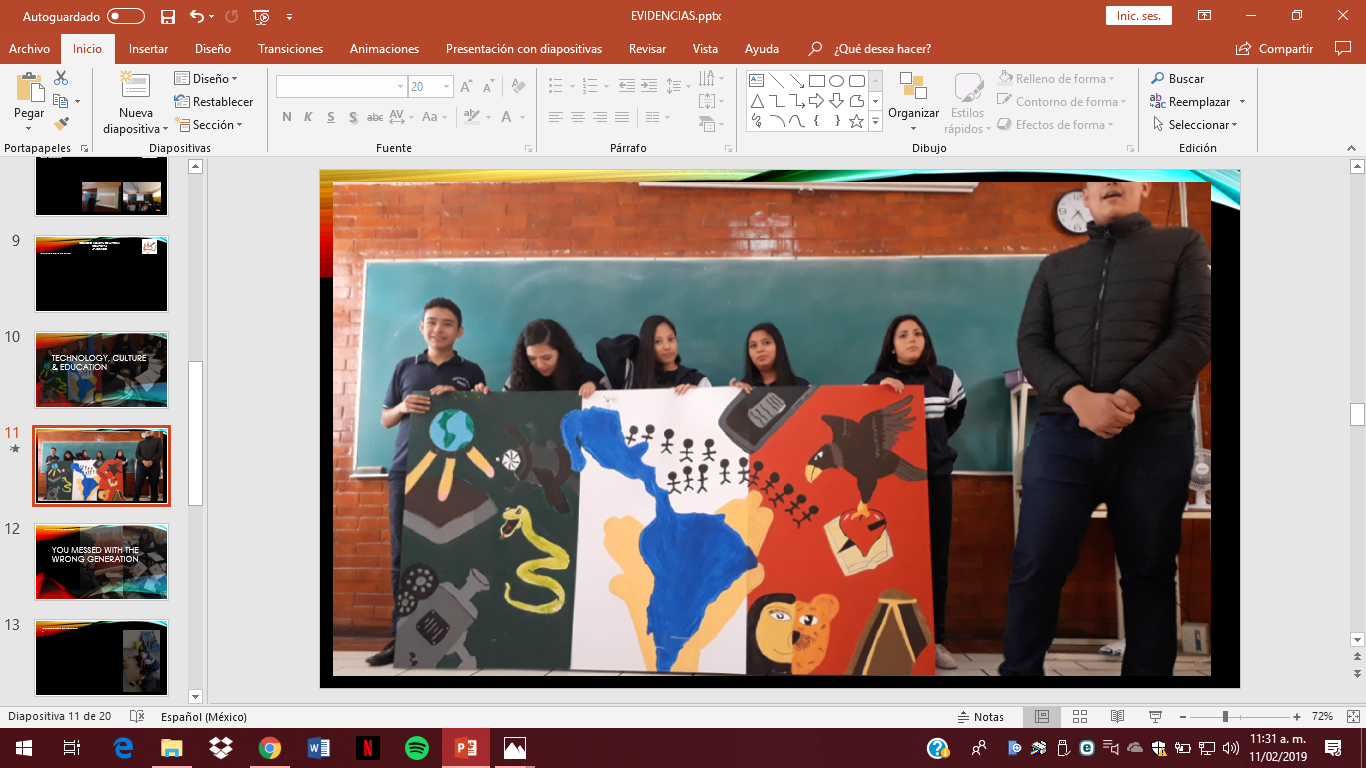